STRES DAN PENYAKIT
Sarita Candra Merida
SISTEM SARAF PUSAT
sistem saraf pusat (otak dan sumsum tulang belakang) memainkan peran penting dalam mekanisme stres. 
otak berperan dalam persepsi tubuh dan respon terhadap stres.
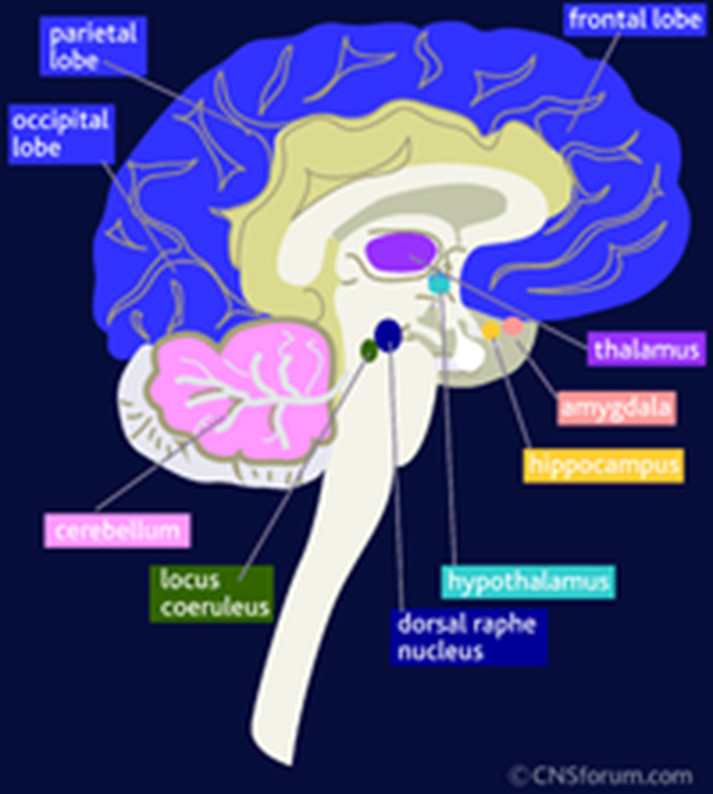 Skema terjadinya stres
Amygdala :
 Pusat emosi
 Berperan dalam pengolahan emosi : menentukan mekanisme stres
Hyphotalamus :
Merangsang  untuk menghasilkan hormon stres dan mulai membuat jalur stres oada otak
HYPOTHALAMUS
hipotalamus adalah bagian kecil dari otak yang terletak di bawah thalamus  dan di atas batang otak . 
Selama respon stres, hipotalamus mengeluarkan berbagai hormon, yaitu corticotropin-releasing hormon, yang merangsang kelenjar hipofisis tubuh dan akan memulai membuat jalur stres pada otak.
KELENJAR PITUITARY-ADRENALIN
Respon stres akan mengaktifkan anterior pituitary-adrenal cortex system.
Anterior pituitary akan menstimulasi sekresi hormon adrenokortikotropis (adrenocorticotropic hormone ACTH) yg kemudian memicu adrenal cortex untuk menghasilkan glukokortisol (glucocortisol).
Glukokortisol akan memunculkan reaksi stres.
Tingkat sekresi glukokortisol ini  yg menentukan tingkat stres seseorang.
Gambar : Hypothalamus, Kelenjar Pituitary, Kelenjar Pineal
KELENJAR ADRENALIN
STRES DAN OTAK
Gangguan sirkulasi darah : penyempitan pembuluh darah
Gen rusak
Zat-zat pemicu penuaan muncul : lipid peroksida
FISIK
Jantung berdebar-debar
Keringat dingin
Mata berkunang-kunang
Nafas tersengal-sengal
Berbagai Penyakit
Hipertensi atau Tekanan Darah Tinggi :
Detak jantung meningkat
Peningkatan kadar katekolamine, kortisol, vasopresin, endorphin dan  aldosteron, yang menyebabkan peningkatan tekanan darah
Ekskresi natrium ginjal berkurang
Kemudian didalam otak terjadi respon-respon kondisional untuk melawan rangsangan yang berhubungan dengan respon yang mengubah signal-signal sensoris netral menjadi rangsangan yang mampu mencetuskan suatu gejala kardiovaskuler.
2. Gangguan Pencernaan :
Sistem Saraf Enterik atau Gastrointestinal (GI) berhubungan dengan neuron dan neurotransmitter untuk menjelaskan fungsi tertentu
Menjaga komunikasi dengan sistem saraf pusat
3. Menurunkan sistem imun tubuh :
Aktivitas hormon kortisol meningkat
4. Penyakit pernafasan (asma)
5. Sakit kepala
6. Permasalahan pada menstruasi wanita